Companhias abertas em recuperação judicial: disclosure e interfaces regulatórias
Gustavo Machado Gonzalez
Roteiro
Conceitos introdutórios
Normas especiais da LSA aplicáveis às companhias abertas e potencialmente relevantes no contexto de uma RJ
Normativos da CVM aplicáveis às companhias abertas e potencialmente relevantes no contexto de uma RJ
Regras de disclosure relevantes no contexto de uma RJ
Acesso ao mercado por companhias em RJ, saída do mercado por companhias em crise e outros assuntos de competência da CVM
Conceitos introdutórios
A “batalha das filosofias” e a regulação baseada no princípio do full and fair disclosure
Companhia Aberta
Categoria A x Categoria B
Os “regimes diferenciados” dentro da categoria A
Informações periódicas e eventuais
Normas especiais para as companhias em situação especial: preocupações de duas ordens
Normas especiais da Lei nº 6.404/1976 sobre companhia aberta
Partes Beneficiárias e Debêntures  
Art. 59, §1°: O conselho de administração pode deliberar sobre a emissão de debêntures não conversíveis em ações, salvo disposição estatutária em contrário.
Assembleia geral
Art. 124, §1°, II: O prazo de antecedência da primeira convocação da assembleia geral é de 15 dias e o da segunda convocação de 8 dias. 
Art. 124, §5°, I e II: Permitem a CVM (i) aumentar para 30 dias o prazo de convocação da assembleia que tiver por objeto operações complexas (ii) e interromper o curso do prazo de antecedência da convocação de AGE a fim de conhecer e analisar as propostas a serem submetidas à assembleia e, se for o caso, informar à companhia, até o término da interrupção, as razões pelas quais entende que a deliberação proposta à assembleia viola dispositivos legais ou regulamentares.
Normas especiais da Lei nº 6.404/1976 sobre companhia aberta
Administradores
Art. 157, §§4° e 5°: Dever de divulgar fato relevante e hipóteses em que a divulgação pode ser postergada.
Incorporação, Fusão e Cisão 
Art. 223, §3º e 4º: Na incorporação, fusão e cisão que envolverem companhia aberta, as sociedades que a sucederem serão também abertas, devendo obter o respectivo registro e, se for o caso, promover a admissão de negociação das novas ações no mercado secundário, no prazo máximo de 120 dias, contados da data da assembleia geral que aprovou a operação. O descumprimento dessa exigência dá direito ao acionista de retirar-se da sociedade.
Normativos da CVM aplicáveis às companhias abertas
Instrução CVM nº 358/2002. Dispõe sobre a divulgação e uso de informações sobre ato ou fato relevante relativo às companhias abertas.
Instrução CVM nº 372/2002. Dispõe sobre o adiamento de Assembleia Geral e a interrupção da fluência do prazo de sua convocação.
Instrução CVM nº 480/2009. Dispõe sobre o registro de emissores de valores mobiliários admitidos à negociação em mercados regulamentados de valores mobiliários.
Instrução CVM nº 481/2009. Dispõe sobre informações e pedidos públicos de procuração para exercício do direito de voto em assembleias de acionistas.
Instrução CVM nº 625/2020. Dispõe sobre participação e votação a distância em assembleias de debenturistas.
Companhias abertas em RJ: Disclosure
Formulário Cadastral e Formulário de Referência
Conceito
Periodicidade
Dever de atualização no contexto de RJ
Fato Relevante
Conceito
O caráter preciso da informação relevante
Tripla função
Regra geral – divulgação imediata
Exceções à regra geral
Companhias abertas em RJ: Disclosure
Obrigações especiais de divulgação para empresas em crise (categorias A e B)
petição inicial de recuperação judicial, com todos os documentos que a instruem, no mesmo dia do protocolo em juízo
plano de recuperação judicial, no mesmo dia do protocolo em juízo
sentença denegatória ou concessiva do pedido de recuperação judicial, com a indicação, neste último caso, do administrador judicial nomeado pelo juiz, no mesmo dia de sua ciência pelo emissor
pedido de homologação do plano de recuperação extrajudicial, com as demonstrações contábeis levantadas especialmente para instruir o pedido, no mesmo dia do protocolo em juízo
Companhias abertas em RJ: Disclosure
Obrigações especiais de divulgação para empresas em crise (cont.)
sentença denegatória ou concessiva da homologação do plano de recuperação extrajudicial, no mesmo dia de sua ciência pelo emissor
pedido de falência, desde que fundado em valor relevante, no mesmo dia de sua ciência pelo emissor
sentença denegatória ou concessiva do pedido de falência, no mesmo dia de sua ciência pelo emissor
as contas demonstrativas mensais, acompanhadas do relatório do administrador judicial, no mesmo dia de sua apresentação ao juízo
relatório circunstanciado apresentado pelo administrador judicial ao final da recuperação, no mesmo dia de sua apresentação ao juízo.
Companhias abertas em RJ: Disclosure
Descontos regulatórios para empresas em crise
Emissor em recuperação judicial é dispensado de entregar o formulário de referência até a entrega em juízo do relatório circunstanciado ao final do processo de recuperação (art. 36)
Se for emissor categoria com ações admitidas à negociação em mercado organizado deve entregar o formulário de referência preenchido com as seções 1, 4, 10 e 13 e com os itens 12.5, 12.7, 15.1 e 15.2, até a entrega em juízo do relatório circunstanciado ao final do processo de recuperação, observado o disposto no § 3º do art. 24 desta Instrução 
Emissor em falência é dispensado de prestar informações periódicas, exceto quanto ao formulário cadastral
Exceto por essas dispensas, o emissor em crise continua obrigado a divulgar informações periódicas e eventuais nos prazos e condições fixados na regulamentação da CVM
Companhias abertas em RJ: Responsabilidade pelas divulgações
Instrução CVM nº 480/2009
Art. 44. O emissor deve atribuir a um diretor estatutário a função de relações com investidores.
§ 3º Sempre que um emissor em situação especial tiver seus administradores substituídos por um liquidante, administrador judicial, gestor judicial, interventor ou figura semelhante, essa pessoa será equiparada ao diretor de relações com investidores para todos os fins previstos na legislação e regulamentação do mercado de valores mobiliários.
Companhias abertas em RJ: Acesso ao mercado de capitais
Desafios para a obtenção de registro de companhia aberta
Processo CVM nº RJ2014/4068, j. em 29.05.2014
Parágrafo único do artigo 1º, do Anexo 3 à Instrução CVM nº 480/2009
Possibilidade de oferta pública de valores mobiliários no contexto da RJ
Proc. SEI 19957.004749/2018-92, j. em 26.06.2018
Oferta pública ou oferta privada?
Pedido de dispensa de requisitos da ICVM nº 555
Renegociação de debêntures
Autorização para integralização das cotas em ativos financeiros/ dispensa dos limites de concentração por emissor e ativo financeiro
Obrigado!
Gustavo Machado Gonzalez
gustavo.machado.gonzalez@gmail.com
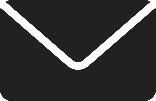